مرحلة المراهقة
الجانب الجسمي + الجانب العقلي
تعريف المراهقة
لغوياً:
مشتقة من الفعل رهق, بمعنى دنا واقترب.

تعريفها في علم نفس النمو:
المرحلة التي تبدأ بالبلوغ وتنتهي بدخول المراهق في مرحلة الرشد وفق محكات يحددها المجتمع.
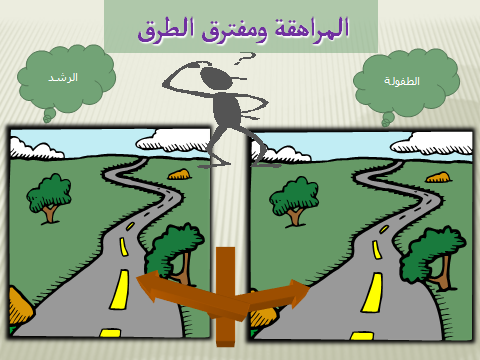 الجانب الجسمي
البلوغ:
عملية فسيولوجية يتحول بها الفرد من كونه لا جنسي إلى جنسي.

تأثير وقت البلوغ على المراهق:

ما الفرق بين تأثير البلوغ المبكر والمتأخر على الذكور والإناث؟
الجانب الجسمي
التغيرات الجسمية الأخرى:
1- ازدياد النمو الطولي.
2-اختلاف نسب الجسم.
3- تبدل الصوت.
4- ازدياد الهرمونات الجنسية.
5- ظهور حب الشباب.
6- ساعات النوم.
الجانب الجسمي
بعض الآثار المترتبة على التغيرات الجسمية:
1- زيادة الاهتمام بالجسم.
2- الحاجة للتكيف مع الأبعاد الجديدة.
3- زيادة الحاجة للغذاء.
4- تغير تعامل الآخرين.
5- تأثر الوضع الصحي.
الجانب العقلي
أولاً: الذكاء.
- يستمر الذكاء في الزيادة خلال المراهقة.
- يتوقف عن الزيادة بعد سن الثامنة عشرة.

ثانياً: القدرات الخاصة.
1- اتضاح القدرات,    2- الثبات النسبي.
3- اتضاح الفروق الفردية.  4- الفروق بين الجنسين.
الجانب العقلي
الفروق بين الجنسين في القدرات العقلية:
1- القدرة الرياضية.
2- القدرة اللغوية.
3- القدرة المكانية.
4- القدرة الميكانيكية.
5- القدرة على إدراك العلاقات الاجتماعية.
6- القدرة المنطقية الاستدلالية.
الجانب العقلي
التفكير المجرد:
يعني المقدرة على القيام بالعمليات العقلية دون التقيد بالمحسوس.
آثار التغير في تفكير المراهق:
1- التفكير في أمور جديدة.    2- طرح الأسئلة.
3- المبالغة في تحليل الأمور.  4- المقارنة بين الكائن والممكن.     5- التأمل الذاتي.